Template for 2014
Loren D. J. Baxter
Fall, 2014
In the midst of all change
Section Header One
This is slide One
This is the first line of text
Second line of text
Third line of text
Fourth line of text
Fifth line of text
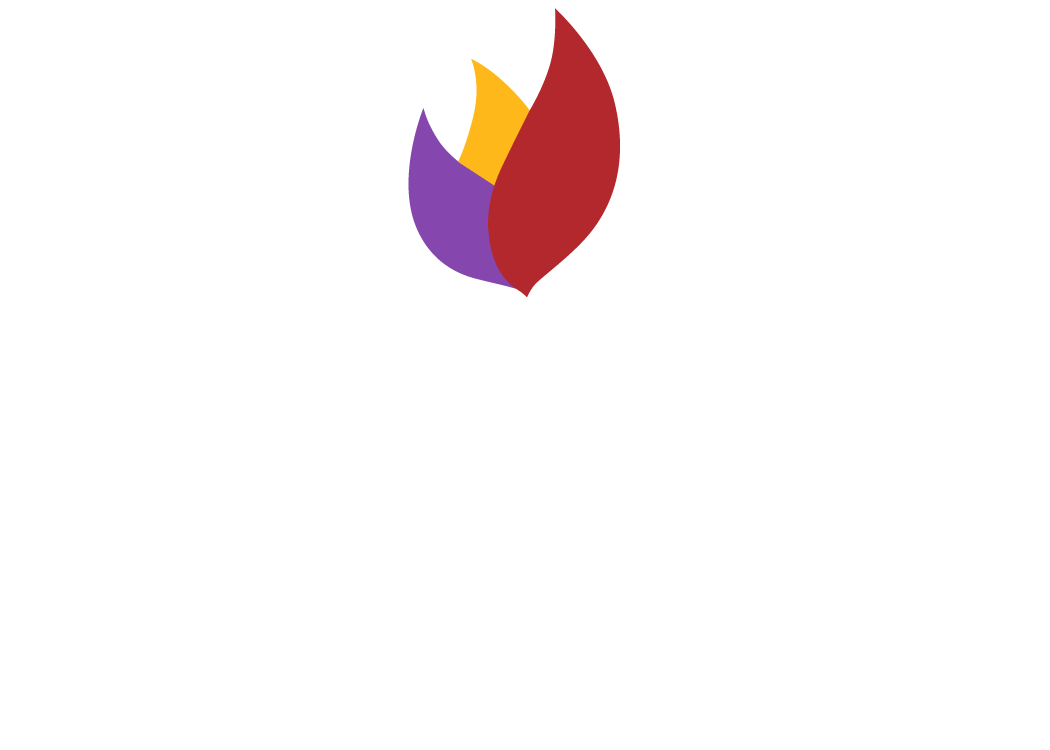 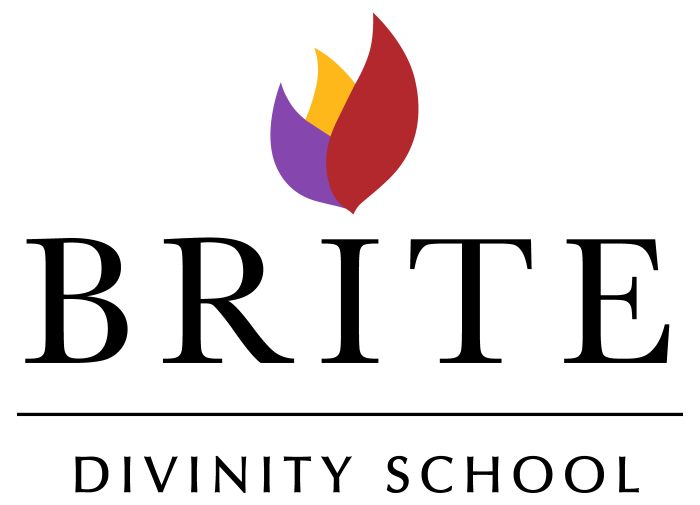 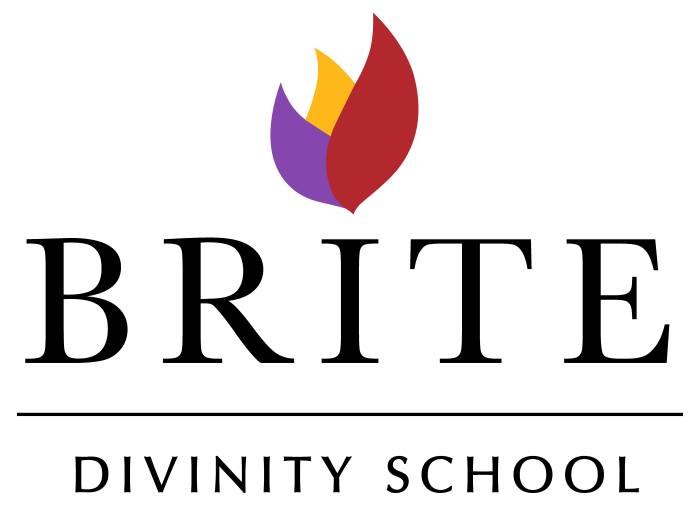 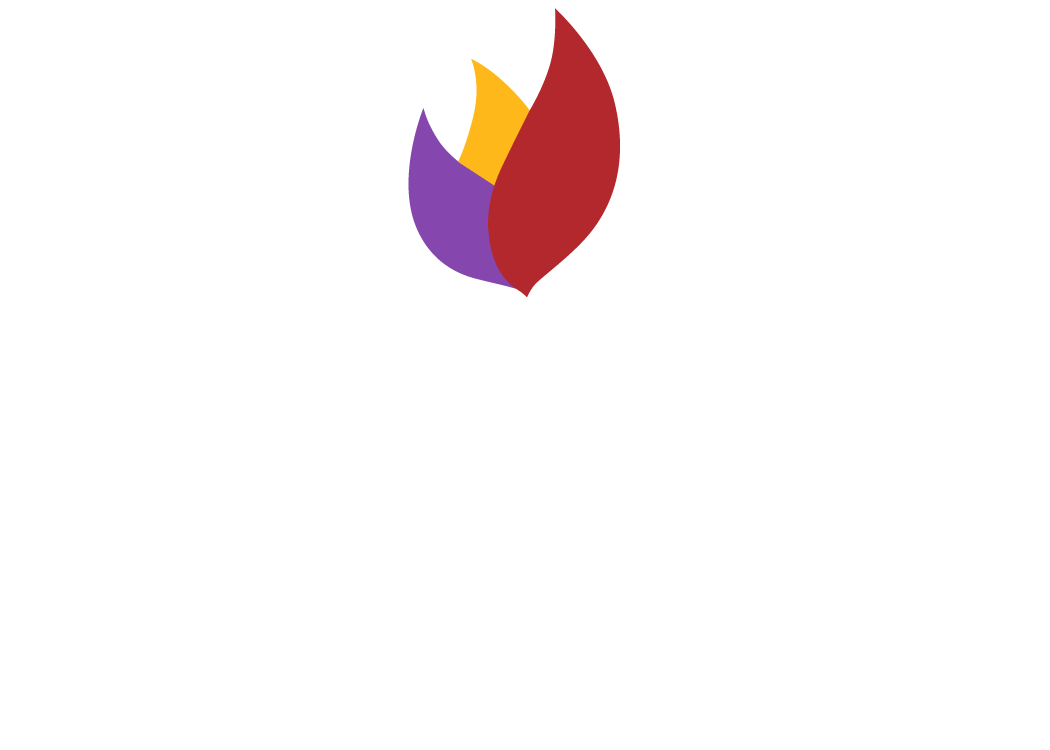 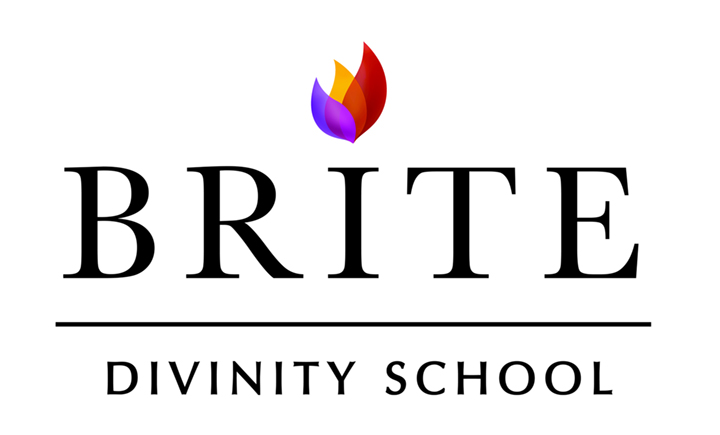 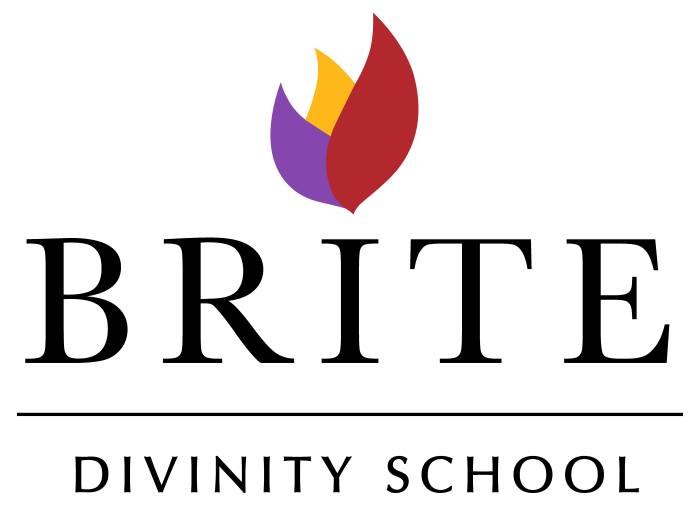 [Speaker Notes: Use these logos as needed – copy and paste to the new slide. This slide is hidden.]
Brite Events – This Week
Tuesday, Feb. 26 – 11:00am – Chapel
Robert Carr Chapel
Tuesday, Feb. 26 – 12:00pm – Community Conversation
HAR110ABC, Harrison Building
Tuesday, Feb. 26 – 9:15pm – Compline Service
Robert Carr Chapel
Wednesday, Feb. 27 – 12:15pm – Eucharist
Robert Carr Chapel